وزارة التعليم العالي والبحث العلميجامعة ديالى كلية التربية للعلوم الانسانيةقسم الجغرافية الدراسة المسائيةالعام 2024 –2025
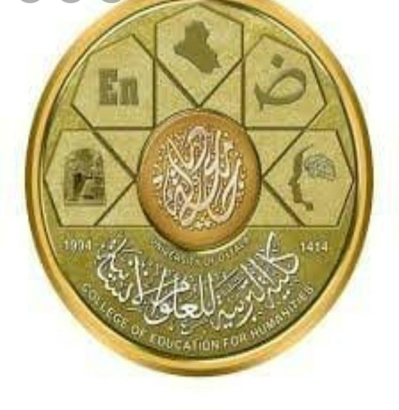 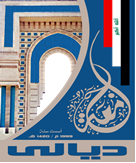 المرحلة الاولى: افريقيا
م. م. عمر غافل حجي
م/ المناخ في قارة افريقيا
العوامل المؤثرة في مناخ القارة
الموقع الفلكي: اذ يؤثر كل من الموقع الفلكي والجغرافي تأثيرا كبيرة في تنوع مناخ قارة افريقيا اذ تقع القارة بين دائرتي عرض 37 شمالا و 35 جنوبا ويخترقها خط الاستواء من وسطها كما يخترق مدار السرطان الاقسام الشمالية ومدار الجدي الاقسام الجنوبية ومعنى هذا ان مناخ القارة مداري في جميع اجزائها وانه يمتاز بالحرارة العالية باستثناء المناطق المرتفعة.
امتداد السلاسل الجبلية: تختلف قارة افريقيا عن القارات الاخرى في عدم وجود سلاسل جبلية تمتد امتداد واسع في اطراف القارة كما هو الحال في الامريكيتين فالقارة الافريقية مفتوحة امام الرياح التي تهب من الضغوط العالية, باستثناء الجزء الشمالي الغربي اذ توجد جبال الاطلس والجزء الجنوبي اذ مرتفعات الكاب.
اثر البحار والتيارات البحرية: يعد توزيع اليابس والماء على سطح الارض من اهم العوامل التي تتحكم في المناخ بعد الموقع الفلكي فالبحار مصدر الرطوبة واعتدال درجات الحرارة اذ تحيط البحار القارة من جميع جهاتها ويعد المحيط الهندي الممول للأمطار في الاقسام الشمالية الشرقية للقارة كما يعد المحيط الاطلسي الممول للقسم الغربي منها والبحر المتوسط مصدر للأمطار الشتوية واعتدال الحرارة في السواحل الشمالية.
اما التيارات البحرية فهي:-
التيار الاستوائي الجنوبي الدافئ: اذ يؤثر على السواحل الشرقية للقارة اذ تدفعه الرياح التجارية حتى يصل ساحل القارة اذ يتشعب الى اتجاهين الاول باتجاه الجنوب ويستمر تأثيرها حتى منطقة الرأس وتسمى بتيار موزمبيق, والثاني باتجاه شمالي اذ يستمر طول فصل الصيف.
تيار غينيا او غانة الحار: وهو تيار استوائي يؤثر على سواحل خليج غينيا فيرفع من درجات الحرارة والتبخر.
تيار بنجويلا البارد: هو تيار قادم من القارة القطبية الجنوبية اذ تدفعه الرياح الجنوبية الشرقية باتجاه الشمال حتى مصب نهر زائير ( الكونغو) ويسبب انخفاض درجات الحرارة وكثرة الضباب على هذا الساحل اذ ان درجات الحراة تكون معتدلة حتى في فصل الصيف.
تيار كناري: اذ يتجه من الشمال باتجاه الجنوب بموازاة الساحل الشمالي الغربي للقارة  عند المغرب وموريتانيا اذ يسبب كثرة الضباب واعتدال الحرارة صيفا.
الاقاليم المناخية في قارة افريقيا
يحدد الاقليم بانه المنطقة التي تتشابه فيها العناصر العامة للمناخ فيجعلها تتميز بصفات خاصة تصبح مختلفة عن المناطق الاخرى من حيث تمثيل العناصر المناخية وبروز عنصر مناخي على العناصر الاخرى من شأنه اعطاء المنطقة صفة تميزها عن المناطق المجاورة لها وبروز صفة العنصر المناخي على بقية العناصر الاخرى بدرجة تجعله يتميز عن المناطق المجاورة ، عليه فأن الموقع بالنسبة لدوائر العرض يؤثر في عنصر الحرارة والذي بدوره يؤثر على العناصر الاخرى من ضغط جوي ورياح والامطار ، وبنفس الحال ينطبق على التضاريس والتي لها اثر لا يقل عن الموقع بالنسبة لدوائر العرض فالجبال لها اثر على اتجاه الرياح والامطار
وتوزيعها وحتى درجات الحرارة تخضع لعامل التضاريس والحال نفسه ينطبق على المسطحات المائية سواء كانت داخل اليابسة او محيطة بها وهناك تأثير واضح للتيارات البحرية التي تعمل على توزيع الحرارة في المسطحات المائية المحيطة باليابسة والتي تختلف طبيعتها فبعضها تيارات باردة واخرى حارة فالتيارات الباردة تعمل على خفض درجة حرارة السواحل والمناطق المجاورة لها صيفاً في حين تعمل التيارات الدافئة على التقليل من برودة السواحل واذا طبقنا ذلك على قارة افريقيا فيمكن تقسيمها الى الاقاليم التالية : 
س/ ما الاقاليم المناخية في افريقيا؟
1- الاقليم الاستوائي : 
يتمثل في المناطق المحيطة بخط الاستواء وتعرف بالمناخ المداري المطير طول العام ويتمثل في معظم حوض الكونغو شمال دائرة عرض (5 جنوباً ) اي انه يضم جمهورية الكونغو والجابون وجنوب الكاميرون واقصى الطرف الجنوبي من غرب افريقيا فيما بين سيراليون وحدود الكاميرون وفي هذه المناطق تكون الشمس عمودية معظم ايام السنة ويتساوى الليل والنهار الى حد ما ويرتفع المعدل السنوي لدرجات الحرارة حتى يصل الى ( 37 ) درجة مئوية ، تمتاز المناطق الاستوائية بأن المدى اليومي لدرجات الحرارة يزيد على المدى السنوي ولذك يعبر عن ليل المناطق الاستوائية بأنه الشتاء والنهار يمثل الصيف ويصل المدى الحراري اليومي بين ( 8.5 – 17 م ) ودرجات الحرارة في المناطق الاستوائية لا تبدو عالية
اذا ما قورنت بالمناطق الصحراوية ومما يزيد من وطأة الحرارة هو ارتفاع الرطوبة التي تصل الى 80%  ، اما كمية الامطار فتكون دائميه وغزيرة ويتركز سقوطها في النصف الثاني من النهار وتؤثر فيها الكتل الهوائية الاستوائية البحرية غير المستقرة وتزداد غزارة الامطار على المناطق المرتفعة وبذلك هي تجمع بين الامطار التصاعدية والتضاريسية الخاضعة للكتل الهوائية وتتركز في مرتفعات الكاميرون وفوتا جالون وتصل الامطار في جبل الكاميرون الى 400 بوصة سنوياً وتشارك الامطار الاستوائية امطار موسمية في بعض المناطق من القارة منها ساحل غينيه حيث يصل معدلها الى 250 بوصة .
2- الاقليم المداري : 
يمثل هذا الاقليم مناخاً انتقالياً بين المناخ الجاف وشبة الجاف من ناحية والمناخ المداري المطير طول العام من ناحية اخرى ويشغل مساخة تساوي خمس مساحة افريقية جنوب الصحراء ويجاور الاقليم الاستوائي شمالاً وجنوباً ففي شهر حزيران وعندما تتعامد الشمس على مدار السرطان يتمثل فوق القارة صيف شمالي وشتاء جنوبي وقي شهر كانون الاول عندما تتعامد الشمس على مدار الجدي يحدث العكس فيكون الصيف فوق نصف القارة الجنوبي والشتاء في نصفها الشمالي .
نتيجة لانتفال تعامد الشمس يتأثر توزيع المطر ويتناقص فصل الجفاف تدريجياً عند الانتقال من العروض المدارية الى العروض الاستوائية وتمتاز امطار هذا الاقليم بالتذبذب الامر الذي قلل من دور هذه الامطار من الاعتماد عليها
في مجال الزراعة يضاف الى ذلك ان طبيعة هذه الامطار التي تمتاز بسقوطها بشكل زخات غزيرة مصحوبة بالرعد تؤدي الى حدوث الفيضانات كما ان تركز الامطار في موسم الصيف قلل من اثرها في مجال الزراعة لان ارتفاع درجات الحرارة يقلل من الاستثمار الفعلي للإمطار ويصل معدل سقوط الامطار الى اكثر من 30 بوصة .
اما من ناحية الحرارة فيمتاز الاقليم بارتفاع درجات الحرارة لمعظم ايام السنة كما يمتاز بوجود فصل جفاف حيث تتركز الامطار في فصل الصيف وتنعدم في فصل الشتاء وفي فصل الجفاف يتعرض الاقليم للرياح التجارية الجافة فلا يسقط المطر والهواء جاف والسماء صافية لذلك ترتفع درجات الحرارة حيث يصل معدل الاشهر الحارة في السنة الى 32 درجة مئوية وتزداد حرارة النهار حتى تصل الى 49 درجة مئوية وتنخفض في الليل لتصل الى 15 درجة مئوية وبذلك فأن المدى الحراري اليومي يفوق المدى الحراري السنوي .
3 - اقليم الصحاري الحارة : 
يضم هذا الاقليم المناطق الجافة وشبه الجافة وتشمل المناطق التي تفع على جانبي الاقليم المداري في نصف القارة الشمالي والجنوبي ويمثل الجاف منه في الصحراء الكبرى التي تمتد من مرتفعات البحر الاحمر شرقاً حتى ساحل موريتانيا غرباً وصحراء نامبيا وكلهاري في جنوب افريقيا ويشمل النطاق الساحلي من الصومال ، اما المناطق شبه الجافة فتمثل الشريط الذي يحف الصحراء شملاً وجنوباً ويتمثل في ثلاثة مناطق كبرى هي الحواف الجنوبية للصحراء الكبرى واجزاء من الصومال وشرق اثيوبيا واجزاء محدودة من شرق افريقية وتدخل مساحة كبيرة من جنوب افريقية ضمن المناطق شبه الجافة وتضع هذه المساحة لتأثير الهواء المداري القاري ولكن الظروف الاعصاريه
في الصيف تساعد على وصول التيارات الهوائية المحملة بالرطوبة ، ويمتاز اقليم الصحاري بأتساعه في نصف القارة الشمالي ويضيق في النصف الجنوبي من القارة ويرجع ذلك الى طبيعة شكل القارة كما يمتاز بجفاف الرياح بسبب قلة بخار الماء الموجود في الهواء واهم الرياح الهابة ( الهرمتان ) وهي رياح تجارية قارية تهب على المنطقة الواقعة بين الضغوط العالية شبه المدارية والضغط الاستوائي الواطئ وتتكون الهرمتان من هواء قاري مداري ينشأ من الهبوط في منطقة الضغوط العالية شبه المدارية لذلك تكون دافئة وتهب كرياح معتدلة او شديدة واتجاهها العام شمالية في المناطق الشرقية وشمالية شرقية في المناطق الغربية ، امطاره تكون متذبذبة زماناً ومكاناً وتصل الى 5 بوصة وحرارة الاقليم مرتفعة تصل الى 49 درجة مئوية ويساهم في ارتفاع درجات الحرارة الجفاف وصفاء السماء
وقله الغطاء النباتي وتعامد الشمس التي ترسل اشعتها خلال الهواء الجاف فتجرف الرمال والصخور بحيث لا يمكن لمسها وبلغ اعلى درجة حرارة سجلت فوق الرمال الافريقية 77 درجة مئوية وحرارة السطح تكون اكثر من حرارة الداخل من التربة . 4 - اقليم المناخ المعتدل الدافئ : ويقع ضمنه اقليمان : الاول ( مناخ البحر المتوسط ) : وهو مناخ شبه مداري جاف صيفاً وشتاؤه ممطر وبارد نوعاً ما ومناخ هذا الاقليم يتميز عن نظيره في جنوب اوروبا بأنه اكثر جفافاً بسبب مجاورته للأقاليم الصحراوية الجافة وتحيط به اراضي صحراوية مما تجعله يتمتع بصفاتها ويتمثل بالشريط الساحلي الشمالي للقارة والذي ينحصر بين مرتفعات اطلس في المغرب وبين البحر المتوسط ويضيق كلما تقدمنا شرقاً بسبب طبيعة الموقع والتضاريس ويتمثل جزء من هذا الاقليم في منطقة الكاب الافريقية ومحطة كيبتاون
مثالاً لهذا الاقليم ويسقط المطر خلال فصل الشتاء ويصل معدلها الى 24 بوصة ، حرارته تصل في فصل الصيف الى 25 درجة مئوية وتهبط في الشتاء الى 12 درجة ن والتضاريس الارضية تعمل على ابراز خصائص المناخ فضلاً عن عامل البعد والقرب من المسطحات المائية حيث تتركز امطاره في المناطق الساحلية واقليم البحر المتوسط مهم بالنسبة الافريقية فقد هيأ هذا الاقليم فرصة لقيام الحضارة منذ اقدم العصور ويمكن ان يطلق عليه بوابة افريقية فمنه اتصلت افريقية بالعالم الخارجي وارتبطت بكتلتها القديمة .
الثاني ( اقليم المناخ البحري الرطب ) :
يتمثل هذا المناخ في الزاوية الجنوبية الشرقية من القارة في المنطقة الممتدة بين خليج موصل حتى شمال الناتال وبسبب اشرافه على البحر اثر في طبيعة المناخ وقلل من المدى الحراري ، اما درجات الحرارة فتكون على الاجزاء الجنوبية اقل منها في الاجزاء الشمالية ففي بورت اليزابيث التي تقع في الجنوب هناك ستة اشهر من السنة تنخفض فيها الحرارة عن 17 درجة مئوية ويصل المعدل السنوي لدرجة الحرارة 17.2 م  في نفس الوقت تكون في منطقة دربان اكثر من 18 درجة التي تقع اقصى شمال الاقليم ، اما امطارة فتتركز في اربعة اشهر من السنة وتصل الى 43 بوصة سنوياً وفي الوقت نفسه تكون الامطار في القسم الجنوبي موزعة على مدار السنة لذا تم وصف هذا الاقليم بأنه شبه مداري في عروضة ومداري في مناخة .
5 - اقليم مناخ المرتفعات : 
تؤثر المناطق المرتفعة في عناصر المناخ وتجعلها تختلف عن المناطق المنخفضة وهذا الحال في قارة افريقية حيث المناطق المرتفعة والتي تتمثل بهضبة الحبشة وهضبة جنوب افريقية الامر الذي جعل هاتين المنطقتين تتميزان عن المناطق المجاورة بحيث كل منها اصبح يمثل اقليماً مناخياً ففي هضبة الحبشة التي يتراوح معدل ارتفاعها من ( 3000- 5000 ) قدم تقوم في وسطها مناطق يزيد ارتفاعها عن 8000 قدم وتكون هذه المناطق مؤثرة في طبيعة المناخ فتنخفض درجات الحرارة ويقل المدى الحراري والحرارة تصل الى 17 ، وتتركز امطاره في شهر تموز واب نتيجة لهبوب الرياح الموسمية ، اما هضبة جنوب افريقية وتتراوح
ارتفاعها بين ( 4000-6000 ) وتنخفض درجات الحرارة فيه بسبب الارتفاع عن المناطق المجاورة ويتراوح متوسط الحرارة الشهري في مدينة ( بلومفنتيز ) والتي تقع على ارتفاع 4500 قدم بين 8 درجة مئوية الى 22 درجة مئوية خلال ابرد الشهور واحرها في العام وامطاره السنوية 22 بوصة وتتعرض هذه المنطقة الى حدوث الصقيع خلال اشهر الشتاء .  

انتهت المحاضرة . 
تمنياتي لكم بالتوفيق احبتي